Water for Wheaties?
This presentation is a part of the High School level  “Water for Wheaties?” lesson plan.

It was developed by the GPM Education and Outreach Team.

This lesson plan highlights the was in which NASA Earth observing satellite data is being used to improve life here on Earth and share several STEM careers.
Engage
Day in and day out,  your life is dependent upon farmers. During this lesson, we are going to examine how technology is being used to help farmers in Pakistan reduce the use of freshwater resources to irrigate their wheat crops. 
Before we get to this use of technology, we need to learn more about growing wheat, the impact of weather and climate conditions in locations where wheat farming is taking place, and why freshwater resources need to be conserved in Pakistan.
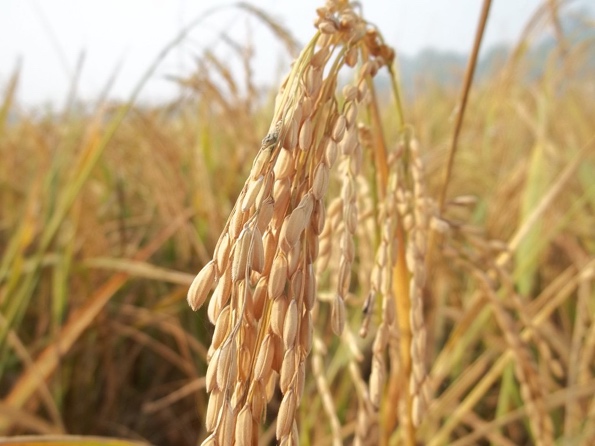 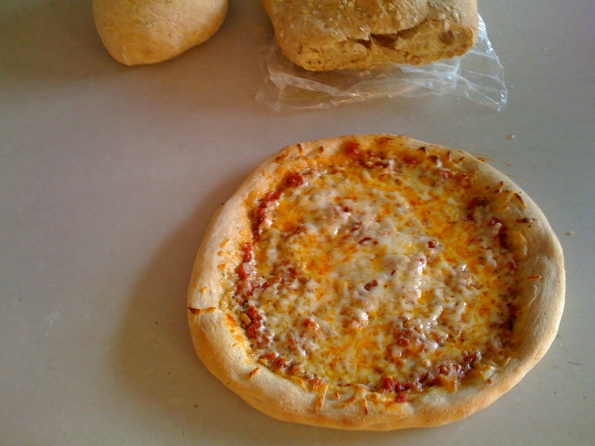 Engage
The last time you ate pizza, a tortilla, a bagel, wheat bread, pasta, crackers, and many other food products, you were probably enjoying wheat. 

More than one third of the world’s population depend on wheat as a staple in their diet.
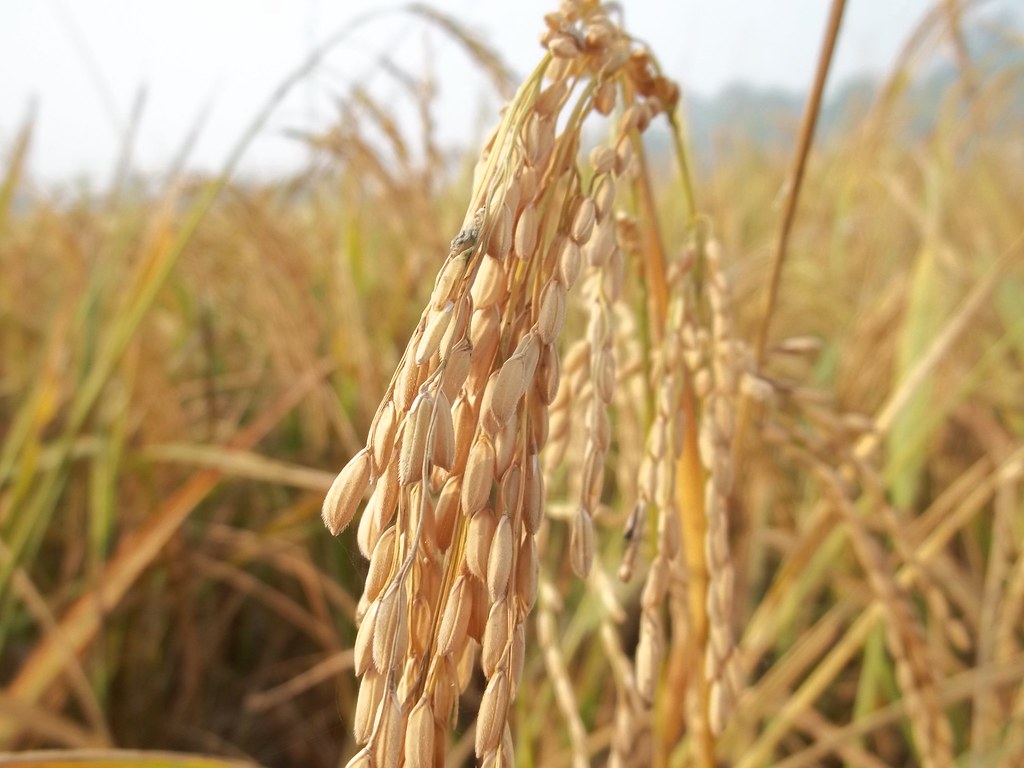 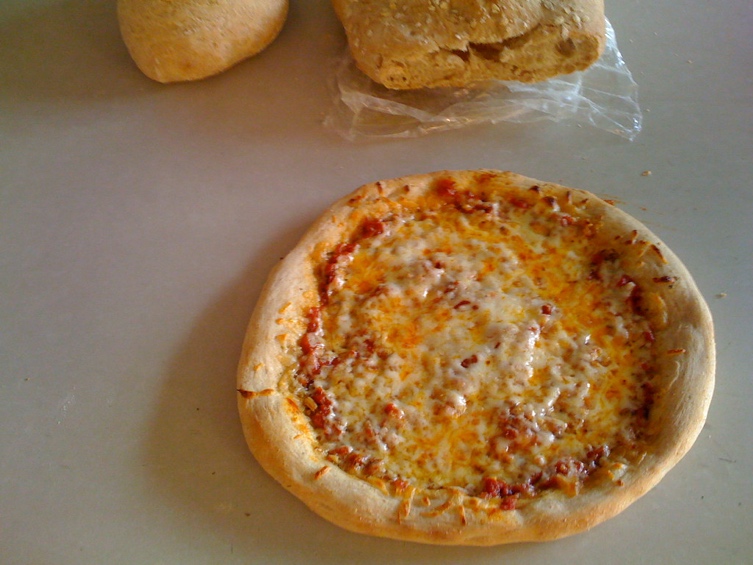 "Wheat / Farm / Field" by Farhan Ahmad.me is licensed under CC BY 2.0
"Pizza" by cgurholt is licensed under CC BY-NC 2.0
Engage
What do farmers need to grow wheat?
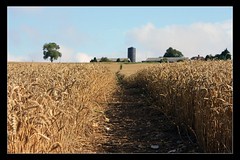 "North Downs 01" by Matthew-Millen is licensed under CC BY-NC-ND 2.0
Engage
The Process of Photosynthesis
Image credit CREDIT: mapichai/Shutterstock.com
[Speaker Notes: Review the process of photosynthesis: https://ssec.si.edu/stemvisions-blog/what-photosynthesis]
Engage
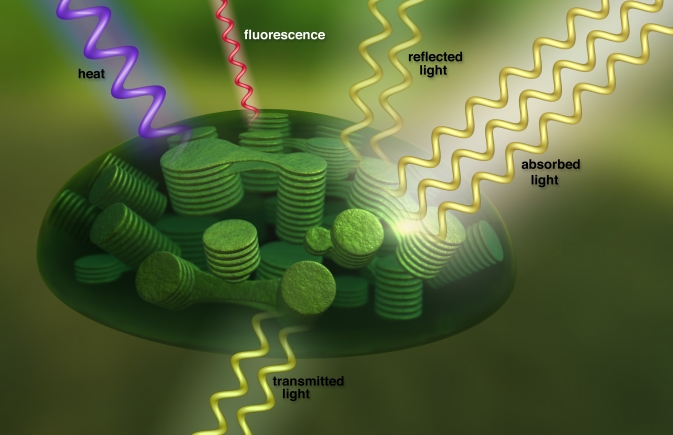 [Speaker Notes: You can open the video directly here: https://youtu.be/1XilneV3cJI  It is 02:45 in length. There is additional information about this work here: https://www.nasa.gov/content/goddard/seeing-photosynthesis-from-space-nasa-scientists-use-satellites-to-measure-plant-health/]
Engage
Cellular respiration is the process by which organisms combine oxygen with food molecules. This diverts the chemical energy in the food into life-sustaining activities. We then discard as waste products the carbon dioxide and water.
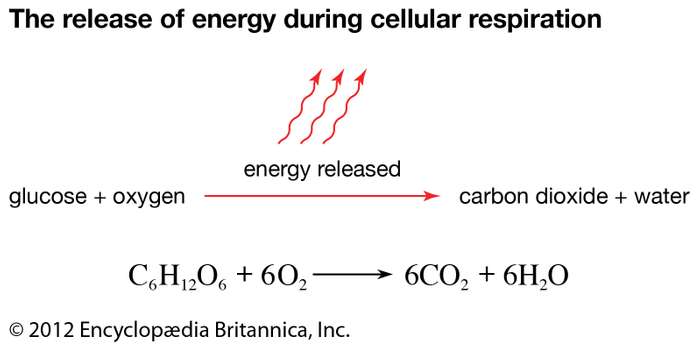 Engage
[Speaker Notes: If you click on the picture, you will get to the “Water Cycle- animation” (02:59) with no narration. You can play this and have students name when they see the interaction of Earth’s spheres occurring as they view the animation. You might want to play it a few times. https://gpm.nasa.gov/education/videos/water-cycle-animation]
Engage
As you probably figured out, water is essential for growing crops.
Let’s begin by learning a little bit about Earth’s freshwater resources.
Earth is known as the “water planet”
How much of Earth’s surface is covered by water?
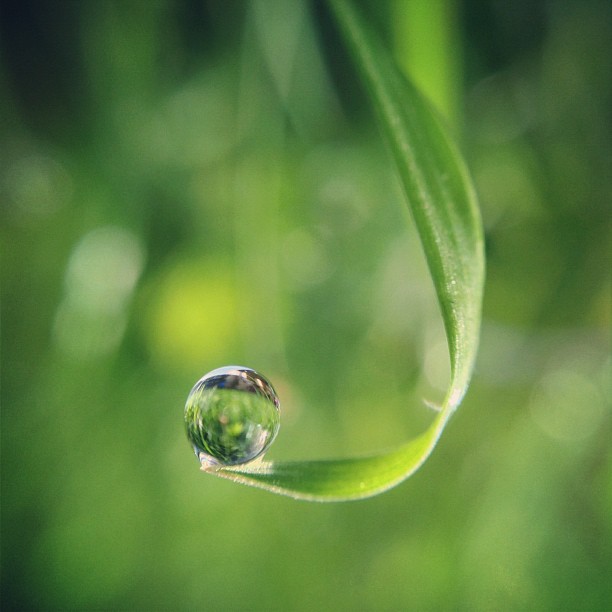 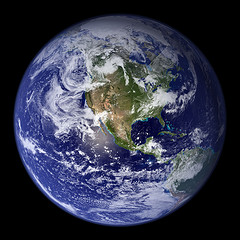 Water droplet on leaf
"Archive: The Blue Marble" by NASA's Marshall Space Flight Center
[Speaker Notes: There is an interactive activity that uses a blow-up plastic Earth globe to have students do a kinesthetic activity to explore how much of Earth’s surface is covered by water. https://gpm.nasa.gov/education/interactive/earths-water-globe-activity]
“Show Me the Water”
[Speaker Notes: The video can be found at this link: https://pmm.nasa.gov/education/videos/show-me-water. It is 02:49 in length. You might want to download it ahead of time to ensure it plays smoothly.]
Engage
Engage
About how much freshwater is used by farmers in the U.S. to irrigate their crops?
About how much freshwater is used by farmers in developing countries to irrigate their crops?
What is the difference between needing to “irrigate” crops versus letting them get their water directly from precipitation?
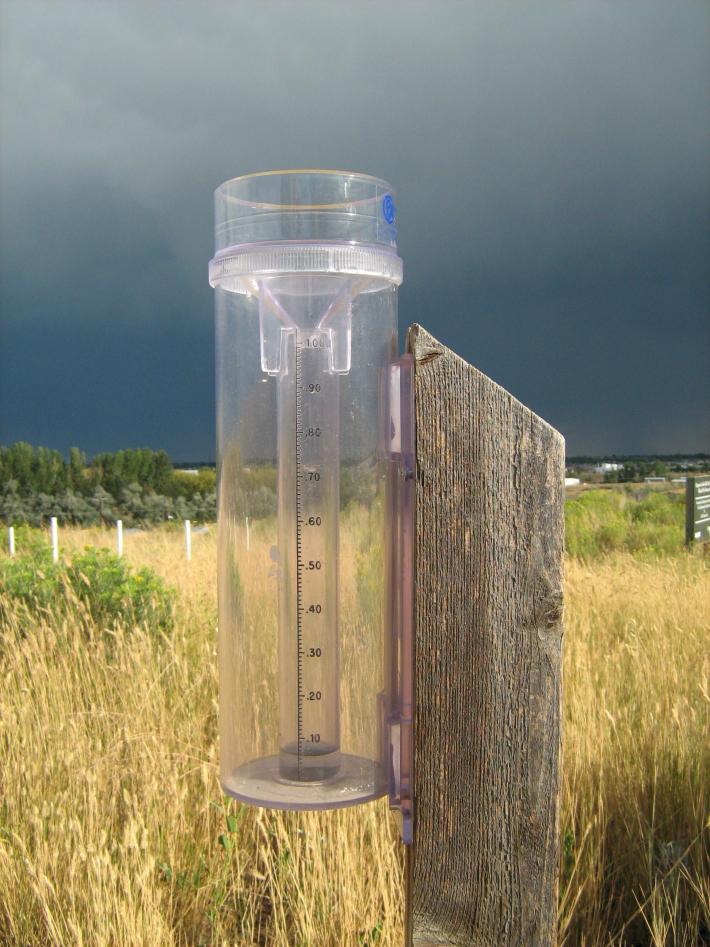 Measuring precipitation before a storm.
[Speaker Notes: You may want to have students define what “irrigate” means. According to the Cambridge Dictionary, “irrigate” means ”to supply land with water so that crops and plants will grow.” (https://dictionary.cambridge.org/us/dictionary/english/irrigate). Discuss the difference between needing to irrigate crops versus letting the precipitation water the crops as it falls.]
Engage
Read the article “Precious Freshness”.
Why are freshwater resources limited?

Why don’t regions all over the world have equal access to freshwater resources?

How are freshwater resources used around the world?
Gathering water
[Speaker Notes: If you click on the image, it will open up the page where you can find the article, “Precious Freshness”. https://pmm.nasa.gov/education/articles/precious-freshness  You can have students read this with a paper copy or together using the online version.]
Explore
How do farmers water their crops?














"IA_Farm_1" by Zonie_Zambonie is licensed under CC BY 2.0                "IMG_0779 EDIT" by Rowley Taylor is licensed under CC BY-NC-ND 2.0
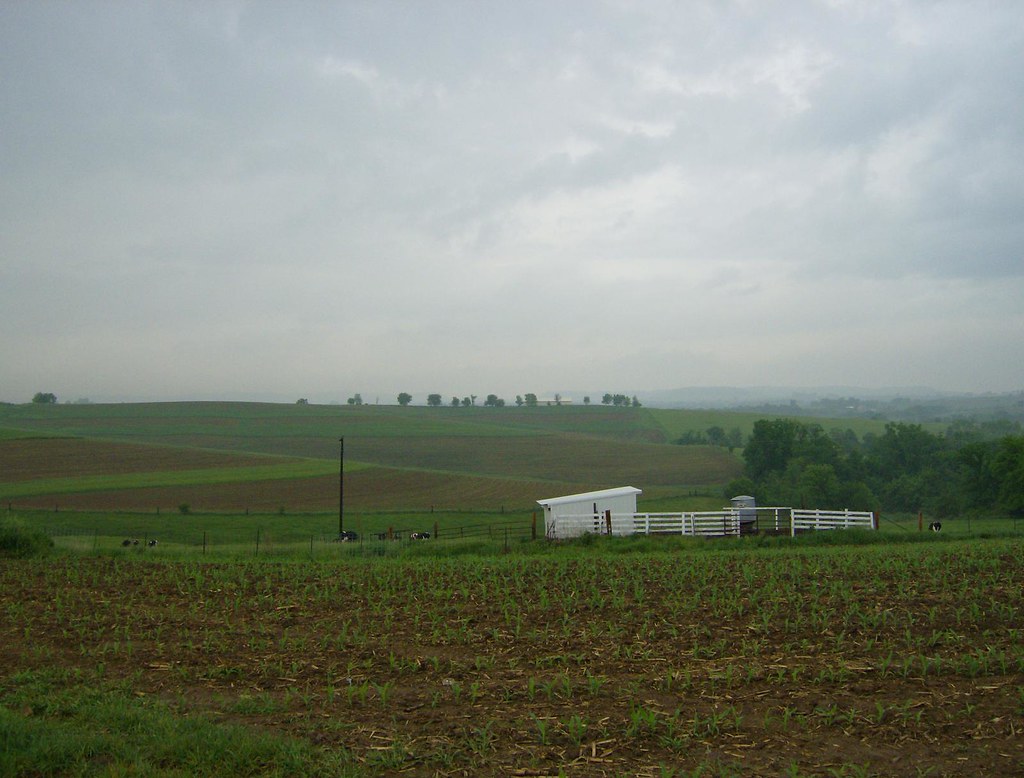 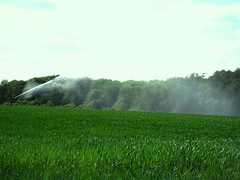 Precipitation will 
water crops, but it has 
to be falling where the crops are and long enough to water them effectively.
If there is no precipitation, farmers need to irrigate their crops by spraying or flooding their fields with freshwater.
Explore
Wheat is a key crop for food security and it accounts for almost 20% of the total calories and protein consumed by humans worldwide. This is greater than any other single food source. It also serves as an important source of vitamins and minerals.
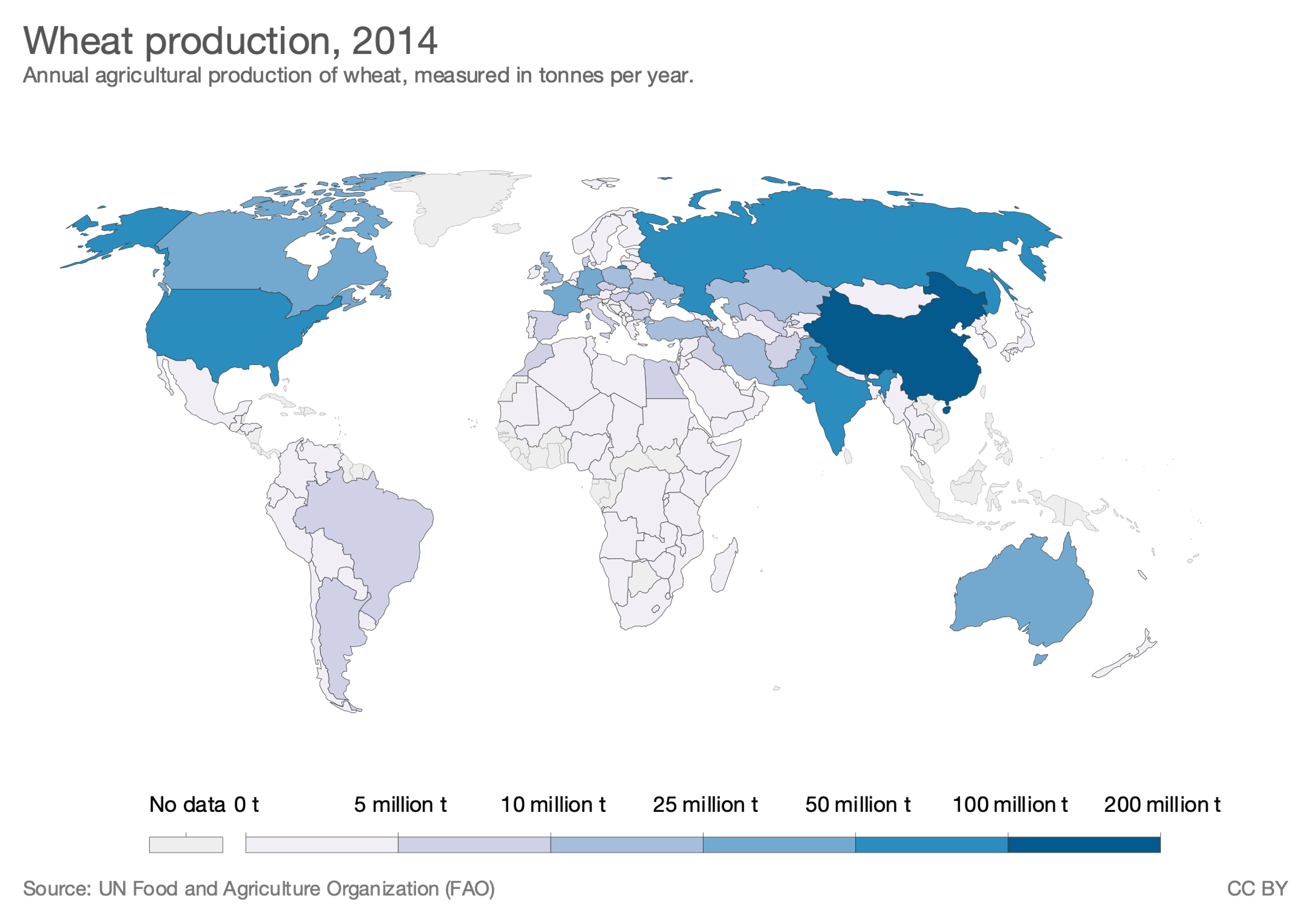 Explore
To meet future demands of a projected world population of 9.6 billion by 2050, wheat productivity needs to increase by 1.6% each year. The majority of this increase has to be achieved via crop and trait improvement on land currently cultivated, rather than committing new land to cultivation. 

In order for farmers to dedicate these precious resources to wheat production rather than production of other crops, wheat farming must become profitable.
Explain
Now you will work in one of four “Expert Groups” to become a specialist in one of the following topics. You will learn about two main wheat growing regions in the world, and comparing and contrasting their weather and climate. 

Growing Wheat
Weather and Climate in Sargodha, Pakistan
Weather and Climate in Gypsum, Kansas
Pakistan’s Freshwater Resources
Explain
Locations of Two Wheat Growing Regions in
Kansas and Pakistan
Developed using Google Maps
Explain
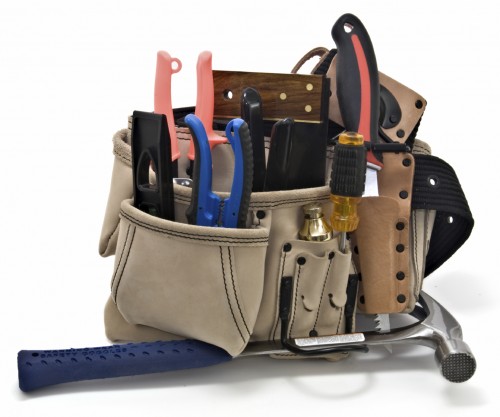 Expert Groups

As you read your article and then discuss it with your team, use the notetaking organizer to take notes and have when you meet with your Project Team. 

Project Teams will have a specialist from each expert group. They will share in what they learned about their topic and will work with NASA data to help predict when farmers might need to use freshwater resources to irrigate their crops.
Explain
In your expert groups, be looking for the information that answers the following questions:

How much freshwater does wheat need to grow?
When is the wheat growing season in Pakistan?
When is the wheat growing season in Kansas?
How do farmers water their wheat crops in these two locations? 
Are there any problems having enough freshwater in either of these locations?
[Speaker Notes: Stop the slides at this point, and have the students work together in their Expert Groups. Wait until they have finished working in their Expert Groups to resume the slides.]
Explain
In your Project Teams, you will be analyzing data from NASA’s Global Precipitation Measurement mission. 

Let’s learn a little bit about this satellite and how and why it measures precipitation from space.
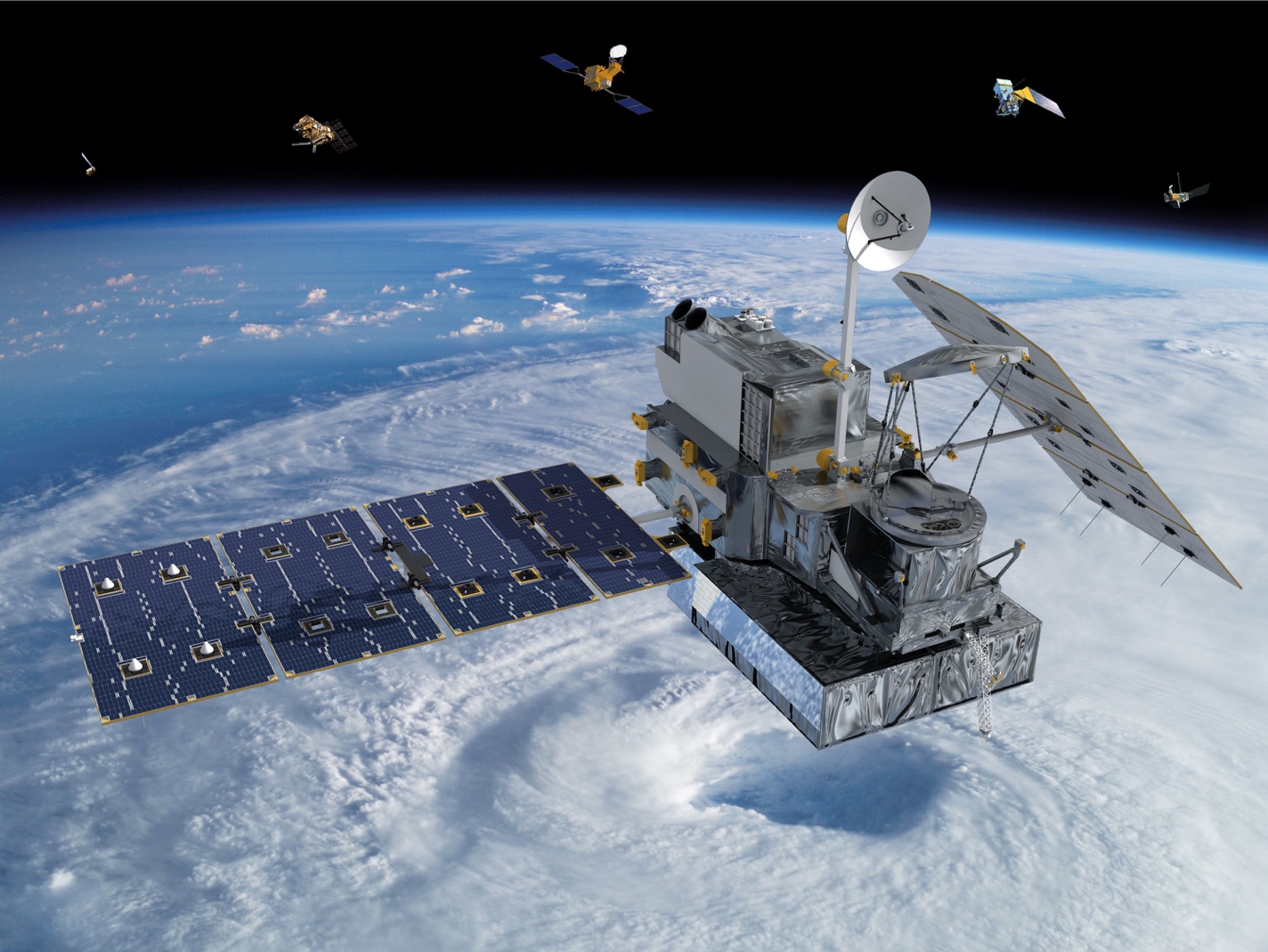 The GPM Core Satellite/ Image credit: NASA
Explain
[Speaker Notes: You can download the video The Data Downpour here: https://gpm.nasa.gov/education/videos/data-downpour.  It is 4:17 long. You may want to download it and have it ready to play to avoid having any delays.]
Explain
In your Project Teams, you are going to look at GPM data for the two wheat growing regions that the Expert Groups explored.

This data will be a bit confusing at first, but you will work together to unpack it. 

As a Project Team, you will use this data to answer some questions about the data and to figure out whether or not the wheat farmers would need to irrigate their crops during their growing season.
Explain
Locations of Two Wheat Growing Regions in
Kansas and Pakistan
Developed using Google Maps
Explain
This data shows how much precipitation has fallen over
Gypsum, Kansas between 2000 and 2019.
[Speaker Notes: The students will probably need some guided assistance to unpack this data. The My NASA Data  “Data Literacy Cubes” have cubes which specifically focus on unpacking data from graphs: HTTPs://pmm.nasa.gov/education/videos/for-good-measure This slide could be used to assist Project Teams with unpacking the data as needed. There is more information and resources related to these cubes here: https://mynasadata.larc.nasa.gov/data-literacy-cubes-graphs-maps-and-data-tables]
Explain
This data shows how much precipitation has fallen over Sargodha, Pakistan between 2000 and 2019.
Explain
Each Project Team will be responsible for answering the questions below:

How does the amount of precipitation that falls during wheat growing season in each of these two locations impact the usage of freshwater resources?

What are some suggestions for how to reduce the amount of freshwater needed to irrigate wheat crops?
Explain
What do you think the wheat farmers in Pakistan are doing in the picture below?
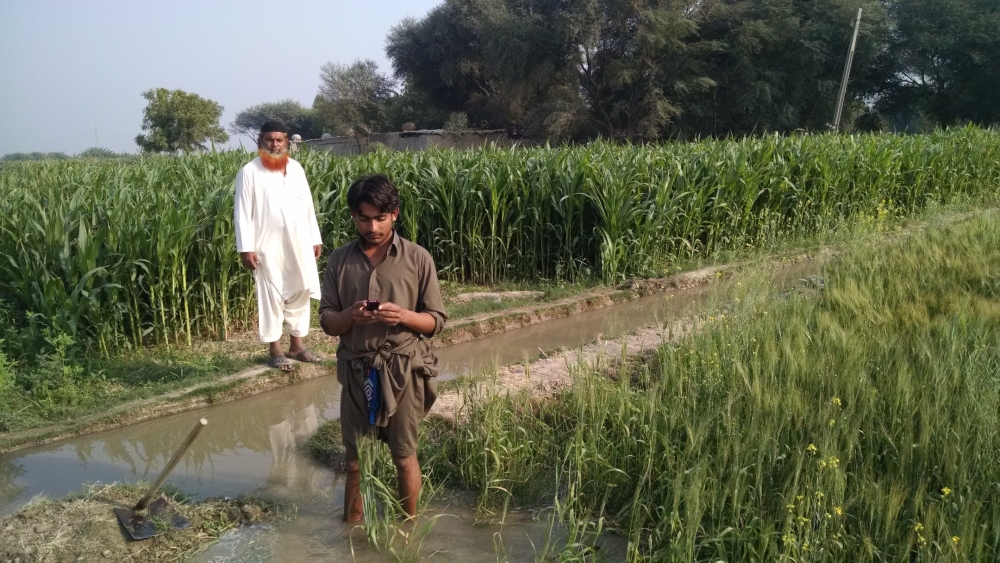 Explain
Take a look at these pictures and brainstorm about 
how the farmers are using technology to assist them in 
reducing the amount of freshwater resources they need 
to irrigate their wheat crop.
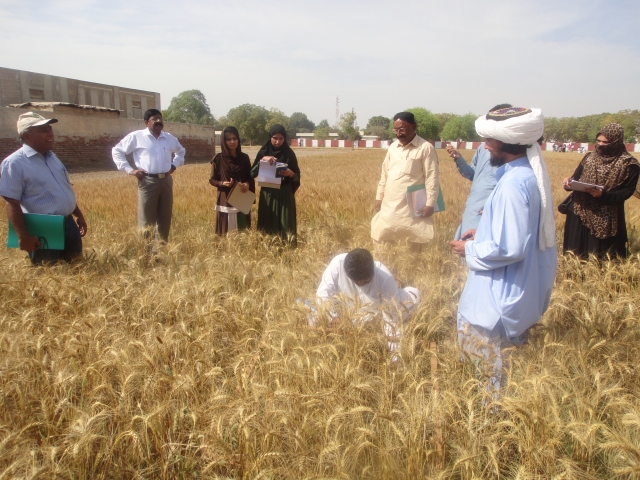 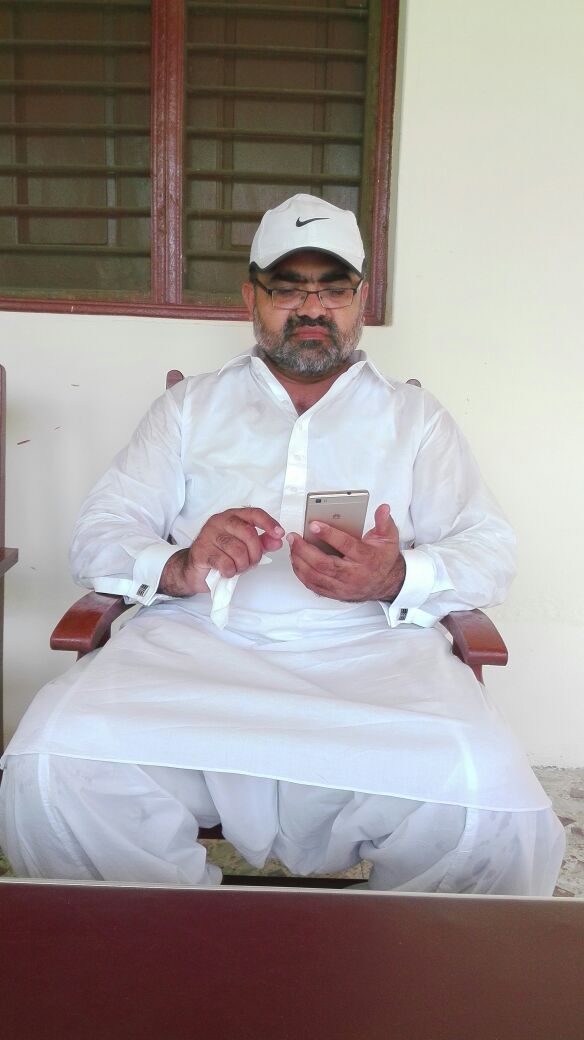 Images credits: Faisal Hossain of University of Washington and PCRWR of Pakistan.
Explain
Meet Faisal Hossain!
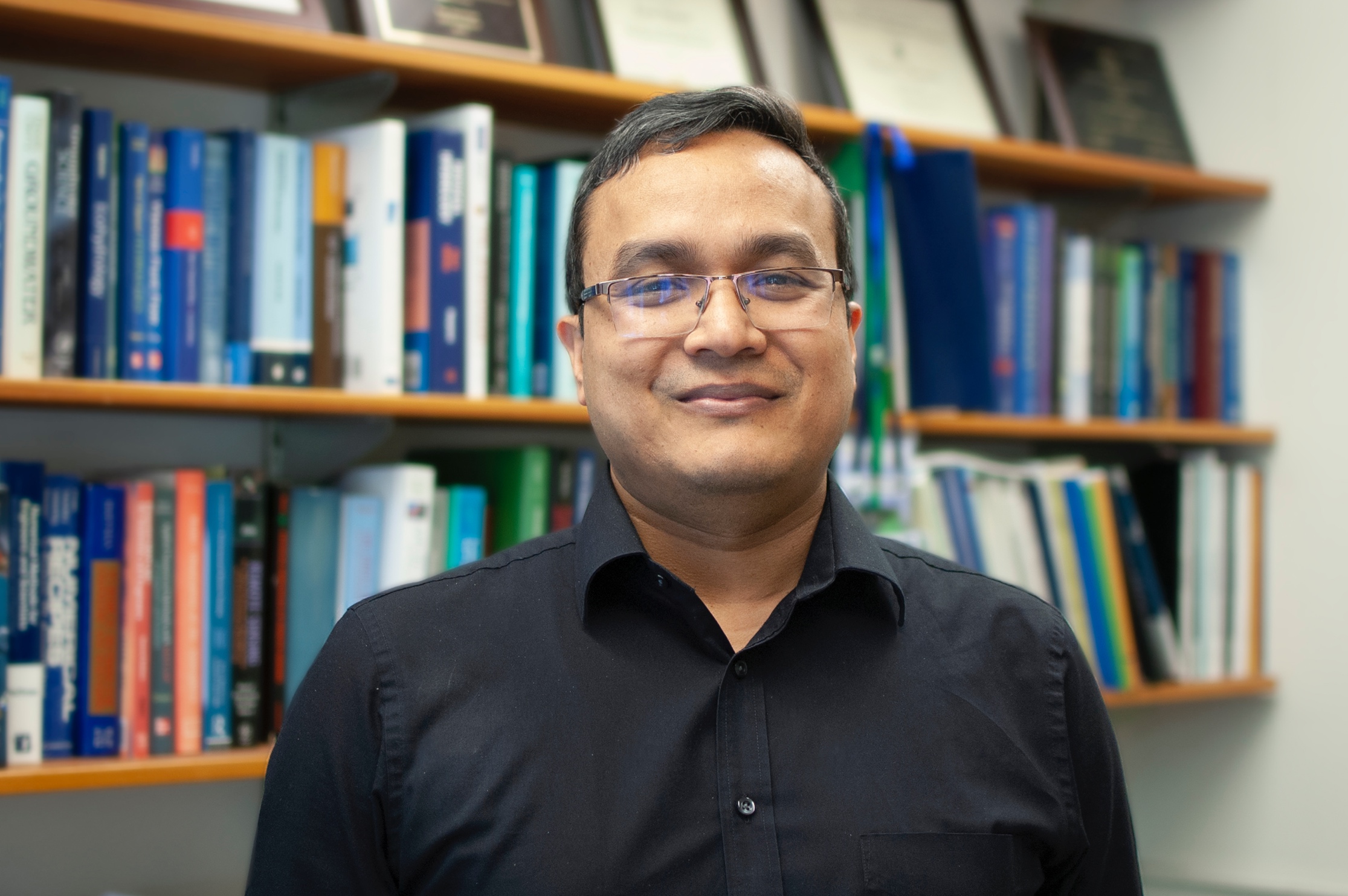 [Speaker Notes: The video is 2:39 long and introduces some aspects of Faisal Hossain’s career to students. https://youtu.be/zlMrxpr6Uko]
Explain
“We use precipitation data and weather forecast data (which assimilates a lot of NASA data) to tell farmers when and how much to irrigate. We are even able to inform them that they can save water by not irrigating. This results in their being able to save a lot of water and also grow more food.” 
  –Interview with Faisal Hossain, February 2020
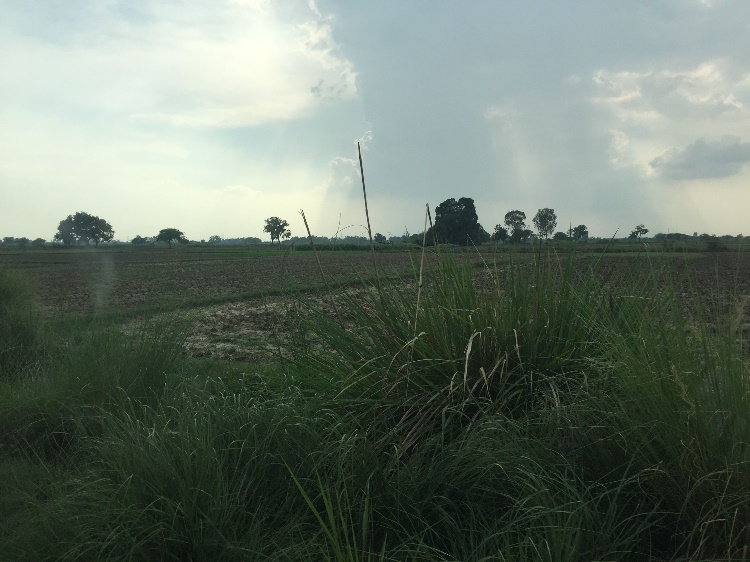 A small plot field in India.
Explain
Faisal Hossain is a Professor of Civil and Environmental Engineering.  He has developed a way to help take data from NASA’s Earth observing satellites and use it to help wheat farmers in Pakistan reduce the amount of freshwater resources they use.
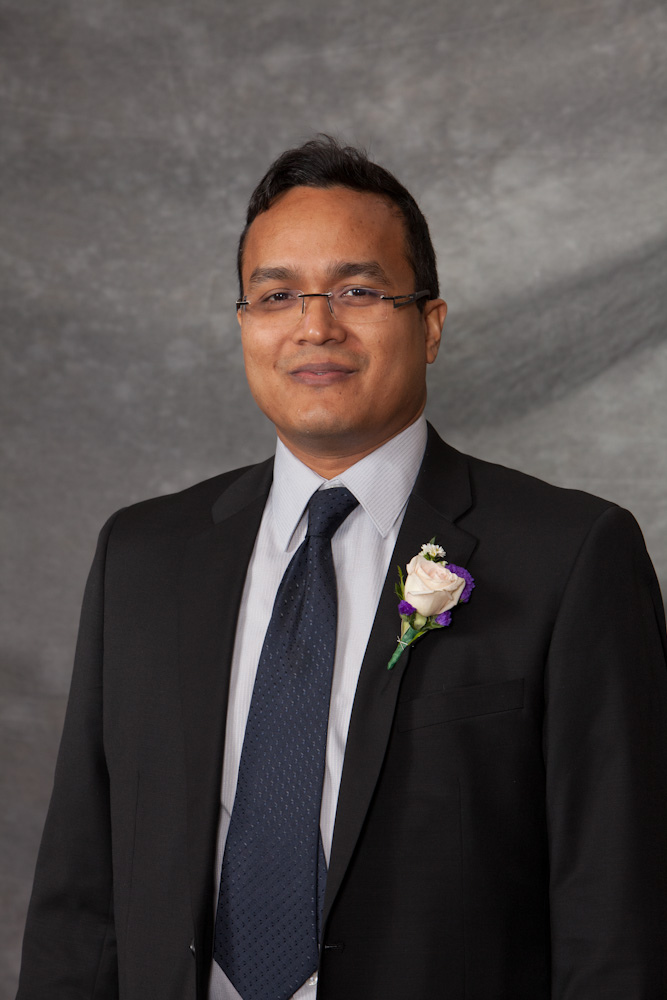 Read the “Interview with Faisal Hossain” to find out about his career and how he uses his position to  improve life around the world.
[Speaker Notes: https://gpm.nasa.gov/education/sites/default/files/lesson_plan_files/water-for-wheaties/AG_HS_Hossain%20interview.pdf]
Explain
The PANI concept, combining satellite and weather model data (upper left) 
with finer resolution geographic data (lower left) and personalized farm data (upper right) to generate irrigation advisories in real-time via cellphones.
[Speaker Notes: If there is time, this is also a good place to show students this NASA Earth Observatory story “Smart Phones Bring Smart Irrigation”: https://earthobservatory.nasa.gov/images/92903/smart-phones-bring-smart-irrigation]
Explain
Guiding Farmers with Satellites
[Speaker Notes: This video is 4:04 long and can be downloaded here: https://svs.gsfc.nasa.gov/13592 or accessed through You Tube here: https://www.youtube.com/watch?v=T1NSKpORI5E. The picture also has an embedded link to go to the You Tube video.]
Explain
In addition to helping wheat farmers to use GPM data to help them know when to irrigate their crops, this data is used in many other real-world applications to improve life for small farming operations.
Consider a farmer who has a small plot of land and must grow crops to survive. What happens if there are extreme weather events and the crops are not successful?
Is there anything these small farmers could do to ensure they would be protected from this type of disaster?
Explain
What is “insurance”?
Why do people take out insurance policies?
What kinds of insurance policies are available to us?
Why might farmers need insurance?
What factors do you think might be important for wheat farmers related to having insurance?
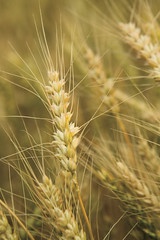 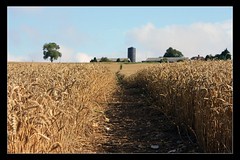 "North Downs 01" by Matthew-Millen is 
licensed under CC BY-NC-ND 2.0
Image credit: Oregon Dept. of Agriculture
Explain
Unexpected shocks from natural hazards can affect vulnerable low-income individuals and force them to cope with losses by selling assets. 

Microinsurance is a type of insurance product that helps low-income individuals manage their risks. As one example, helping over 5,000 of these individuals throughout Central America, the Microinsurance Catastrophe Risk Organization (MiCRO) is using NASA satellite data to help forecast the probability of natural hazards.
Explain
Specifically, MiCRO is using GPM precipitation data to identify the amount of rainfall over a specific time period. 

This data is then compared against historical averages to determine if there has been an extreme precipitation event that would have resulted in losses for the  farmers’ crops that year. 

This microinsurance is also available to other small business owners to protect their livelihoods.
Explain
Extend
Iker Llabres is a STEM professional who is helping
those who are most vulnerable obtain microinsurance
policies. You can learn more about the work he does in 
this short introductory video.
“The Earth observing satellite data from NASA is used to determine whether a client will receive a payout from a climatic event (such as drought or excess rainfall). This data is processed in real-time in order to allow objective, transparent and efficient payouts.”  -Iker Llabres, MiCRO
[Speaker Notes: Here is the direct link to the short video interview. https://www.youtube.com/watch?v=7DL14jU6tPk&feature=youtu.be]
Extend
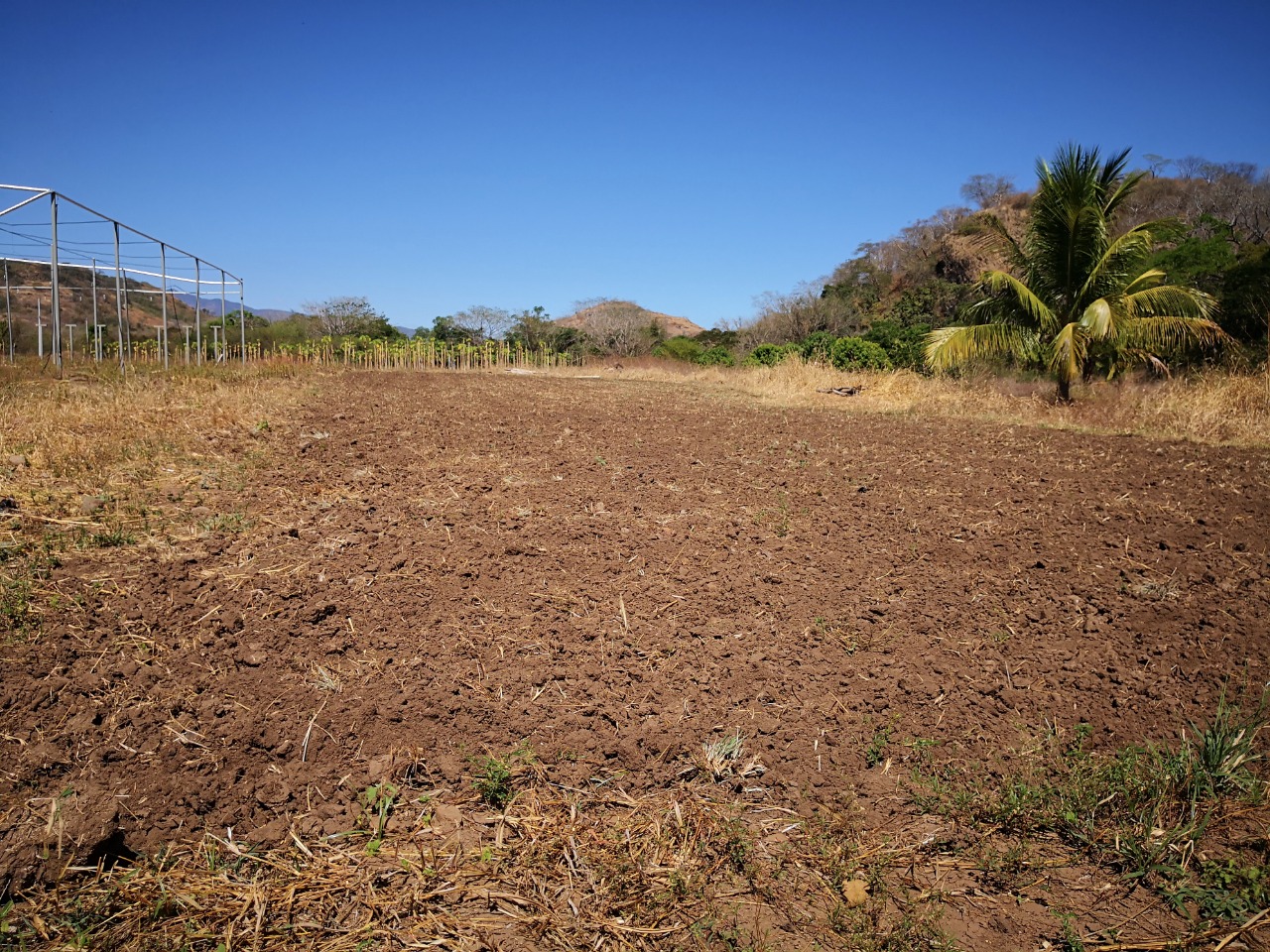 Image credits: Iker Llabres  on behalf of MiCRO (www.microrisk.org).
Read about Iker Llabres’ STEM 
career to learn more.
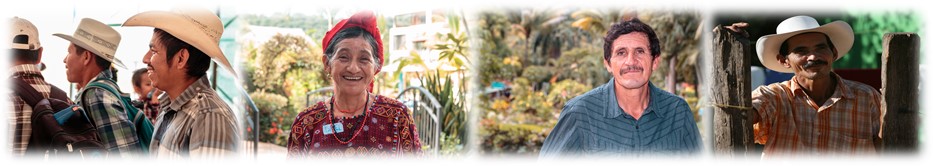 [Speaker Notes: This link: https://gpm.nasa.gov/education/sites/default/files/lesson_plan_files/water-for-wheaties/AG_HS_Iker%20Llabres%20interview.pdf: leads to an article that contains information about Iker Llabres’s STEM-related career.]
NASA Satellites Help Farmers in Central America’s Dry Corridor
[Speaker Notes: Here is the link to the video in English: https://youtu.be/WH-tzUVk9eE, and here is the link to the video in Spanish: https://youtu.be/tp61G0KQRoo   The videos are 02:47 long. You can learn more about this story at this website: https://gpm.nasa.gov/applications/nasa-satellites-help-farmers-central-americas-dry-corridor]
Evaluate
An important part of everyone’s job is to be able to communicate their findings to others. Scientists and engineers need to do this regularly to share what they have learned and to learn from each other.
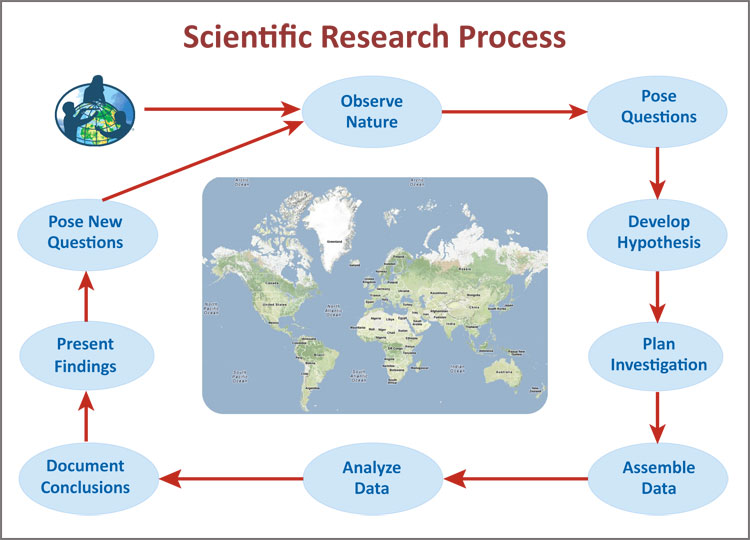 Evaluate
Your task is to select a method to use that will share what you learned about growing wheat, freshwater resources, the impact of weather and climate on growing wheat, and the impact of not having enough freshwater to meet the needs of the population. You will also explain how NASA data and technologies are being used to help reduce the use of freshwater and to enable insurance companies to offer microinsurance policies to small farmers. 

Your teacher will discuss the various options for you to use to communicate your results to others.
Extend
Find out how much precipitation GPM measured for your backyard! By following these directions in this activity, you can get the data for anywhere in the world.
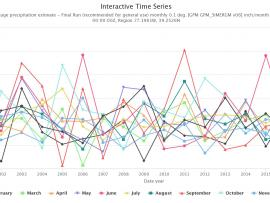 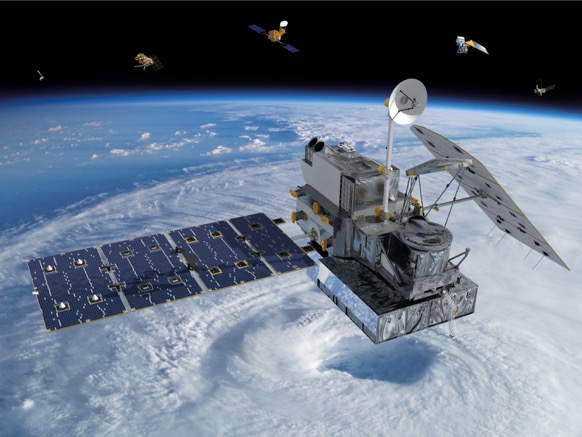 Extend
You might be surprised to know that NASA has many Earth observing satellites that give us a lot of meaningful information about our home planet.
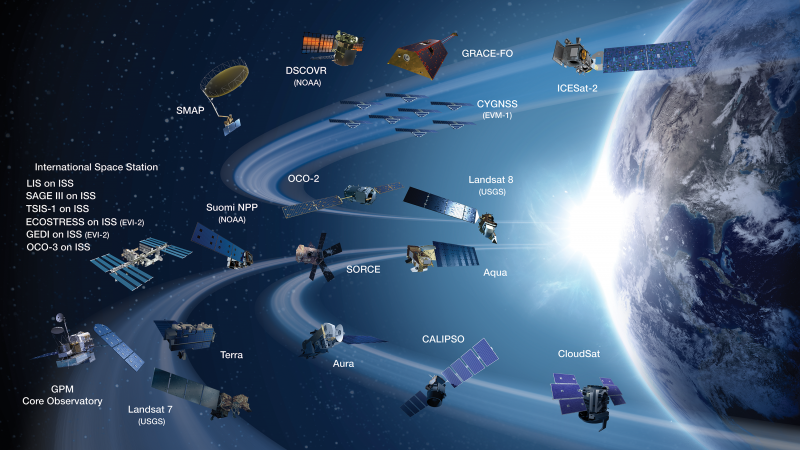 NASA’s Earth observing satellites
 Image credit: NASA
[Speaker Notes: This is a short video (1:52) that explains why NASA studies Earth from space. https://www.youtube.com/watch?v=f9F7yDjSdNA&feature=youtu.be]
Extend
Would you like to find out how you can help to save our precious fresh water resources in your daily life?
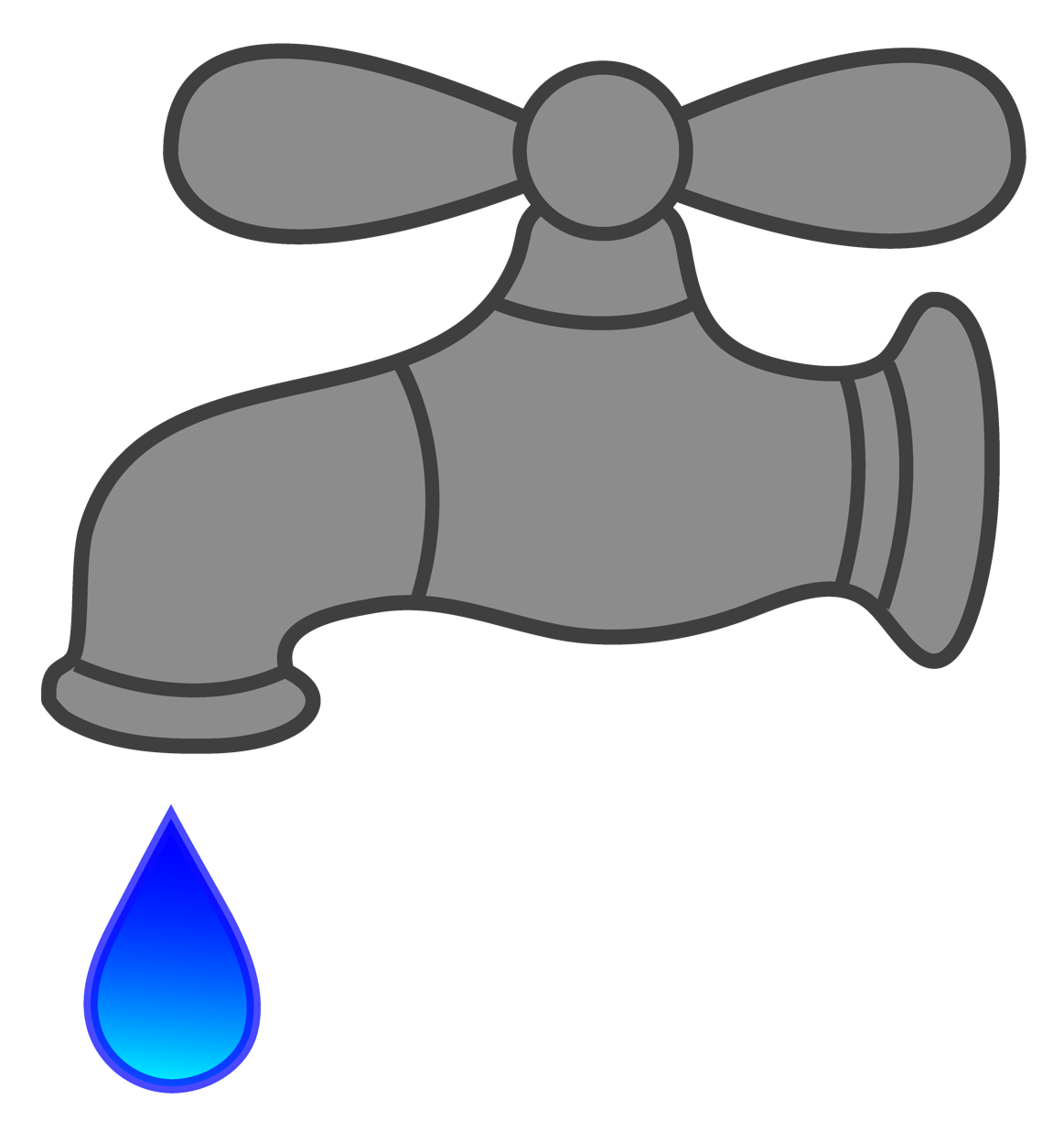 [Speaker Notes: This picture has a link to the EPA’s “WaterSense” website with activities and information for students and teachers. https://www.epa.gov/watersense/watersense-kids]
Extend
Read this article, “Earth’s Water Delivery: No Passport Required” to learn more about our precious freshwater resources and how they are distributed around the world.
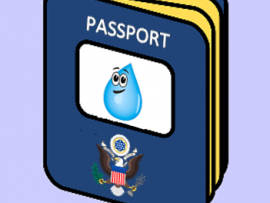 [Speaker Notes: This is a “one-pager” which has a reading to be informed article about]
Credits and Resources
This work has been completed by the GPM Outreach Team. You can learn more about the GPM mission here.
Special thanks to Faisal Hossain and the “Pakistan Council of Research in Water Resources” (http://www.pcrwr.gov.pk) for contributing to this work. 
You can learn more about Faisal Hossain and the work he is doing here. 
Here is a “Scientists as Storytellers” story about Faisal Hossain. 
See more about the work being done by SASWE (Sustainability, Satellites, Water, and Environment)
Here is a story from NASA’s Earth Observatory about the research and efforts that formed the basis of this lesson plan.
Credits and Resources
Thanks also to Iker Llabres with MiCRO. 
You can learn more about the work being done at MiCRO here.